Reptiles of Illinois
Illinois Turtles
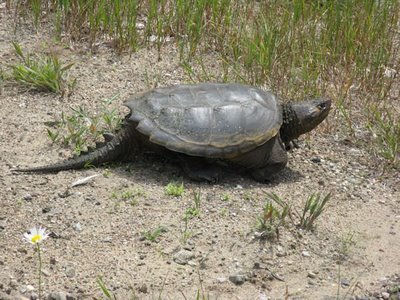 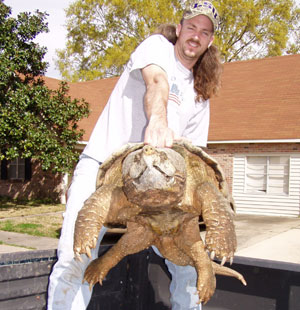 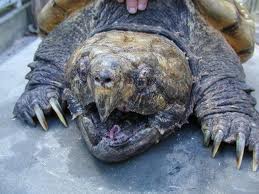 Snapping Turtle
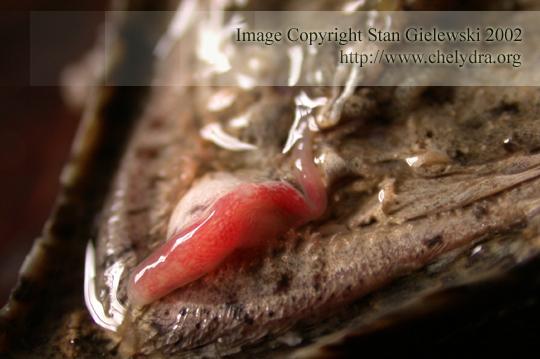 Painted Turtle
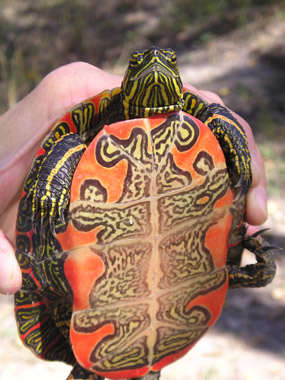 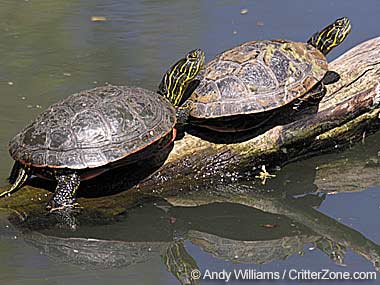 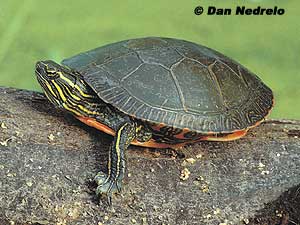 Softshell Turtle
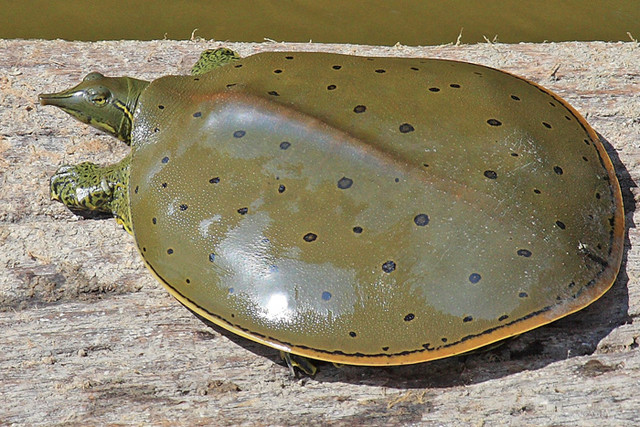 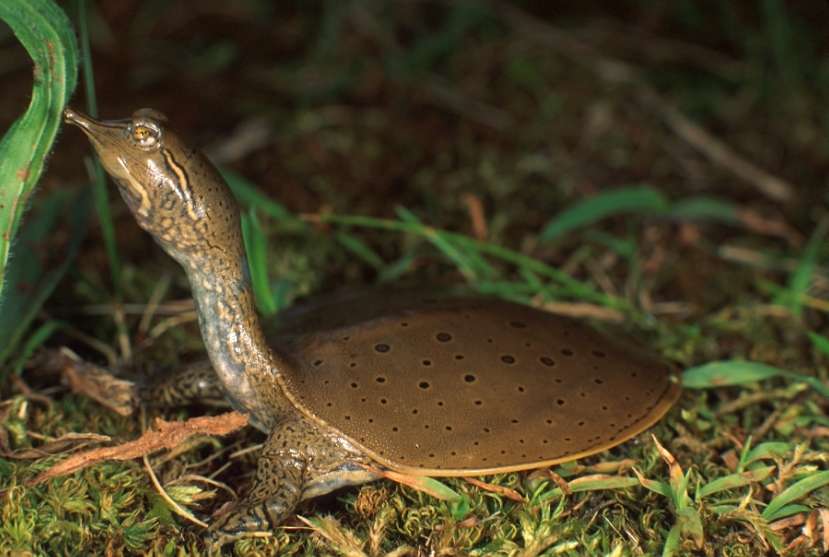 Box Turtle
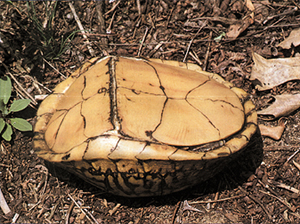 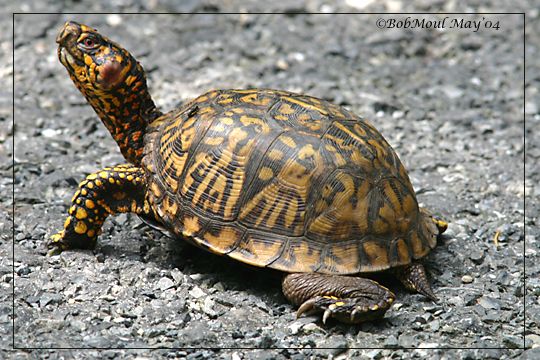 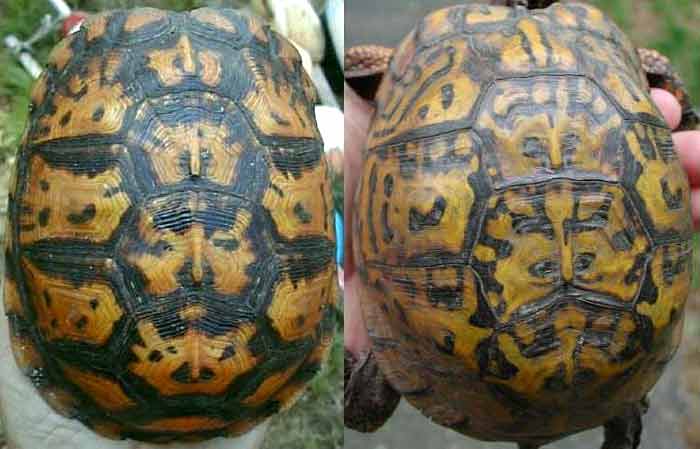 Red eared slider
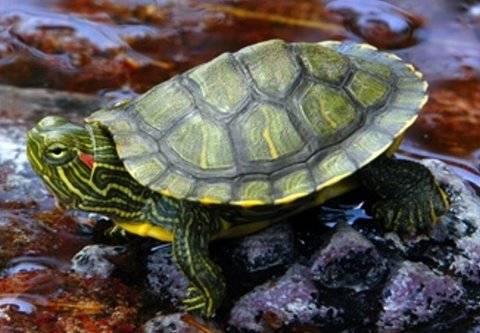 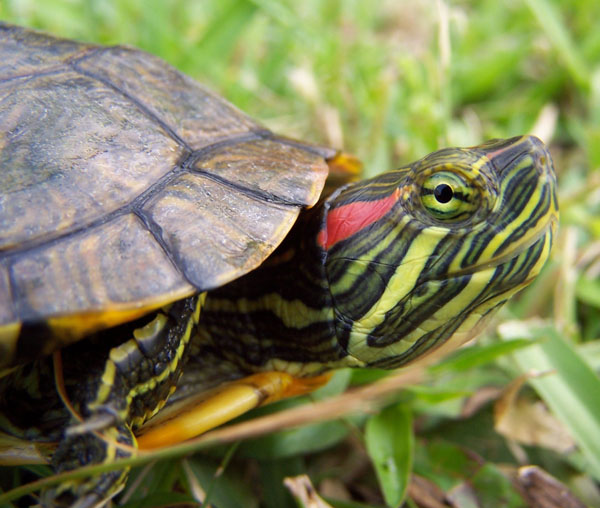 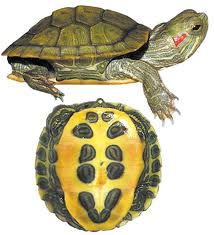 Practice Quiz - Turtles
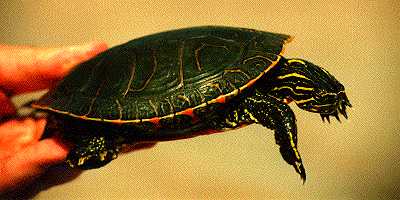 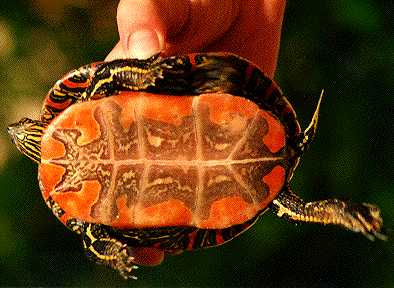 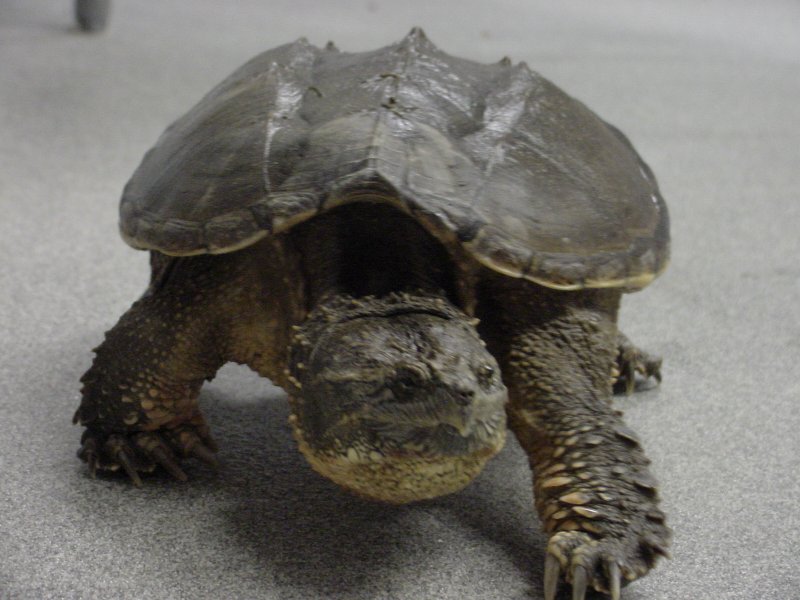 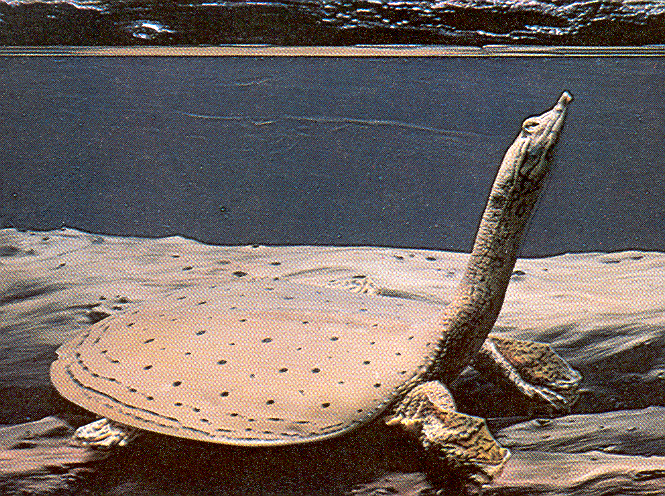 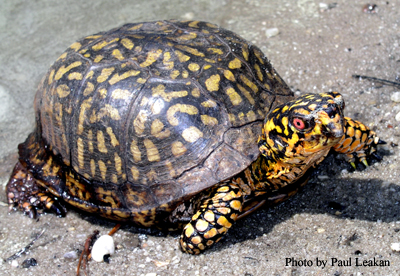 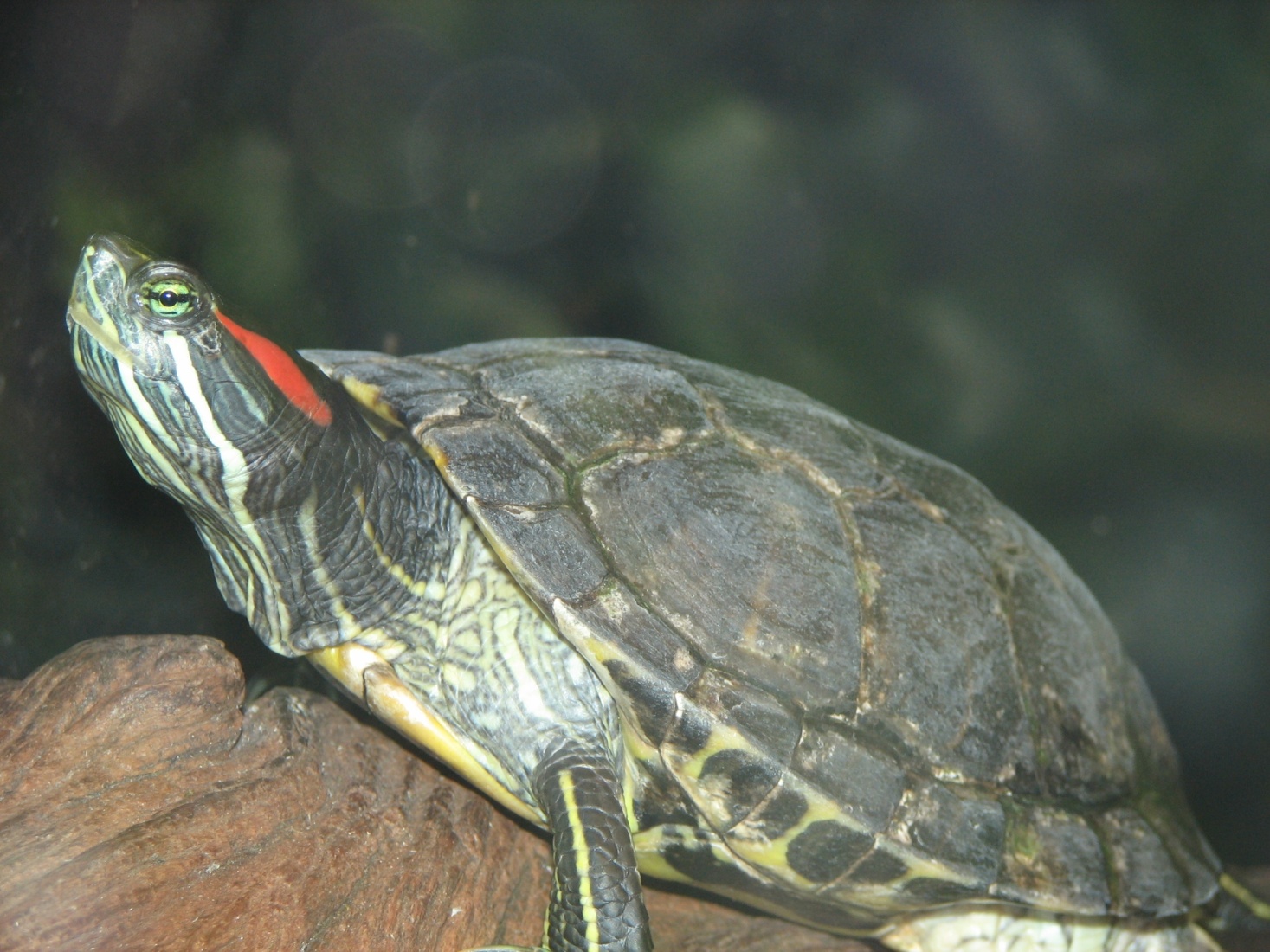 Illinois Lizards
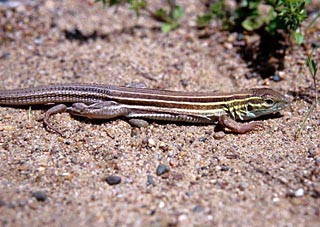 Six-Lined Swift
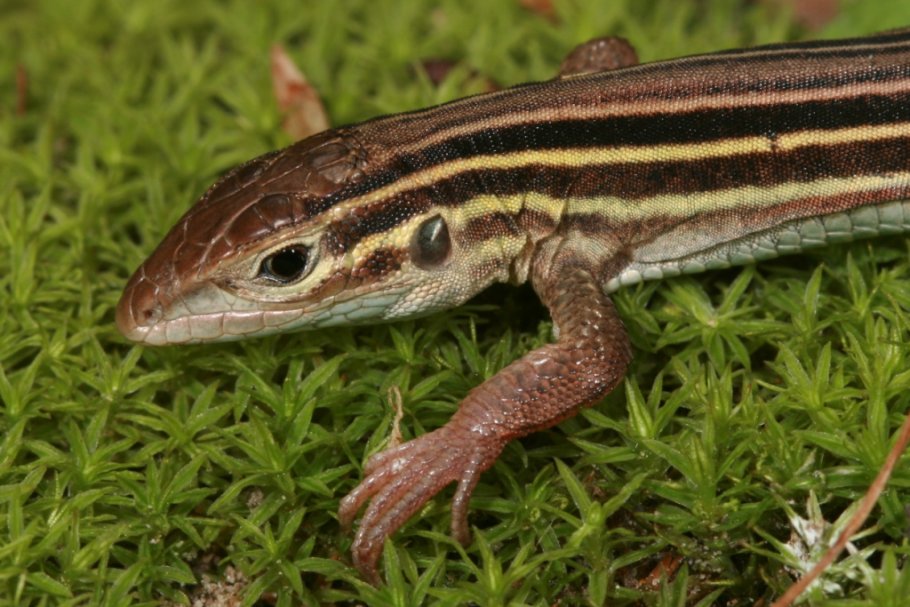 Skink
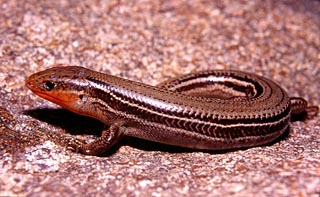 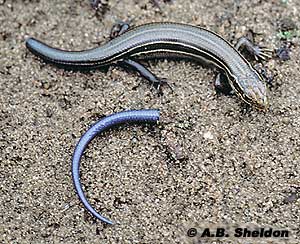 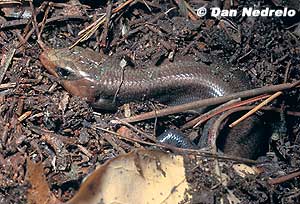 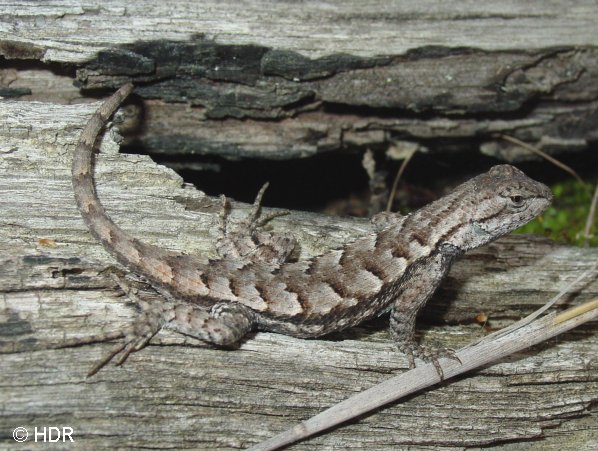 Fence Lizard
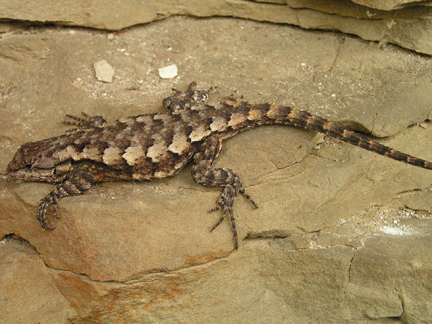 Practice Quiz
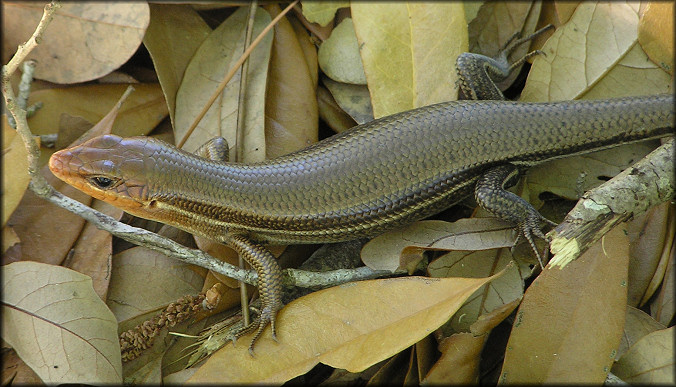 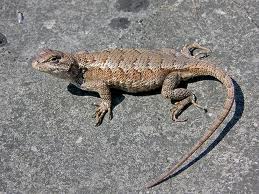 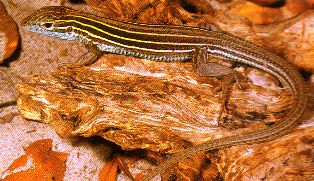 Illinois' Venomous snakes:
	Water Moccasin 		 	  (Cottonmouth)
	Copperhead
	Timber Rattlesnake
	Pygmy Rattlesnake
Cottonmouth
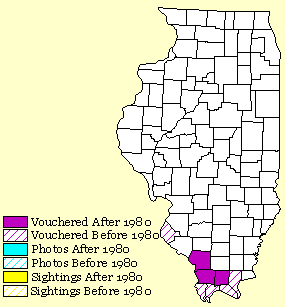 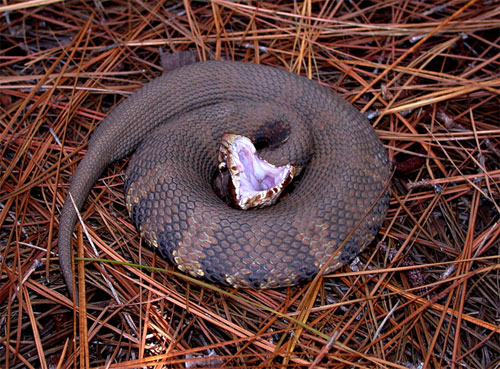 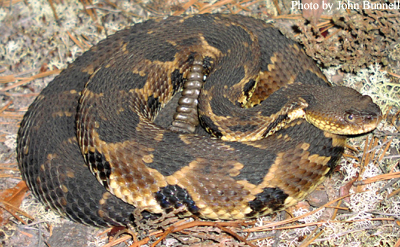 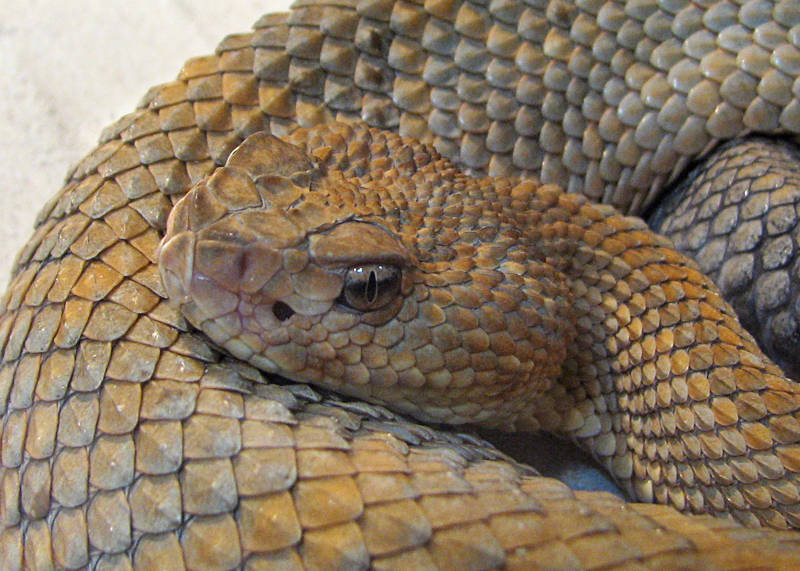 Timber Rattlesnake
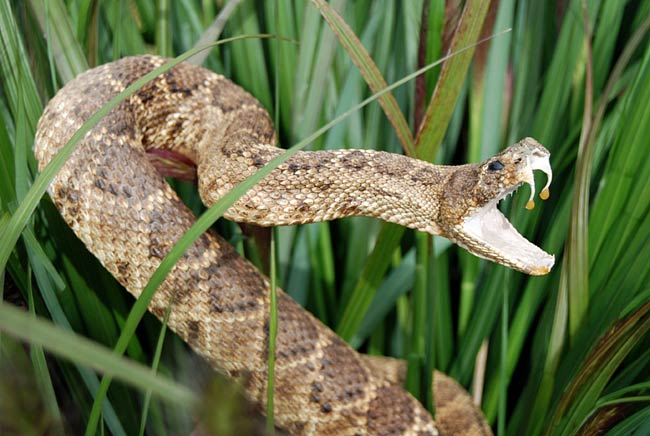 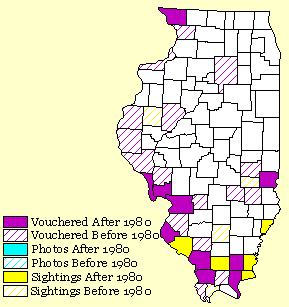 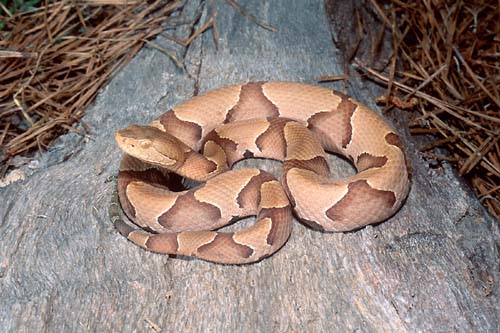 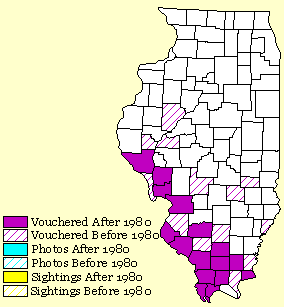 Copperhead
Practice Quiz: Venomous Snakes
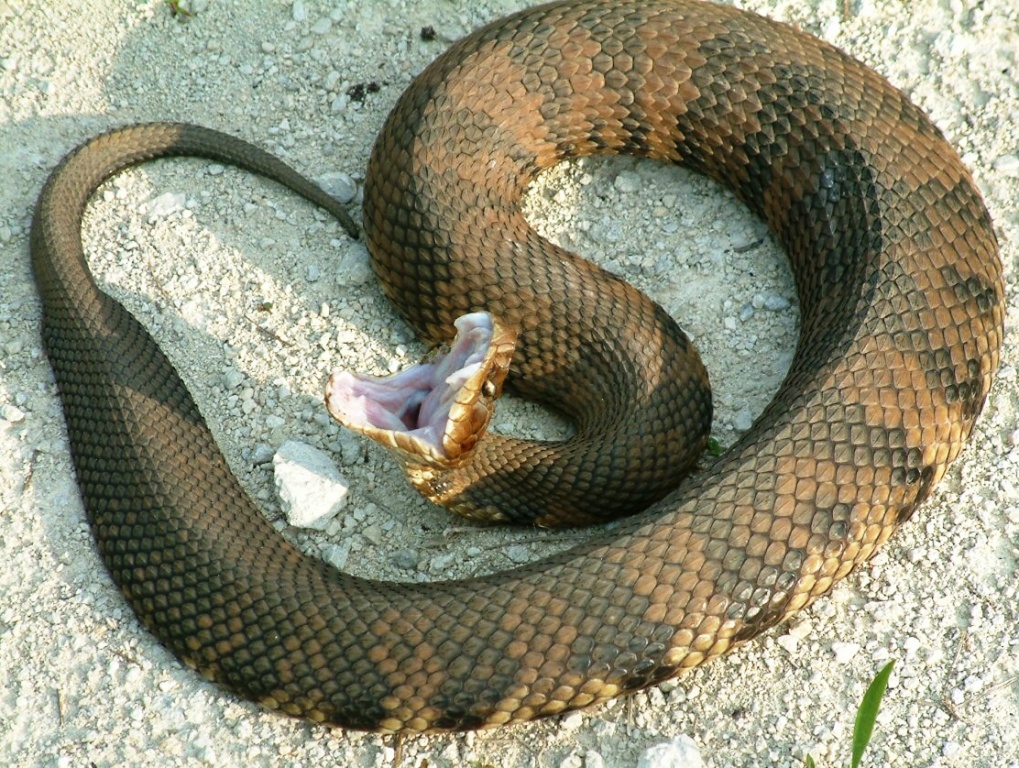 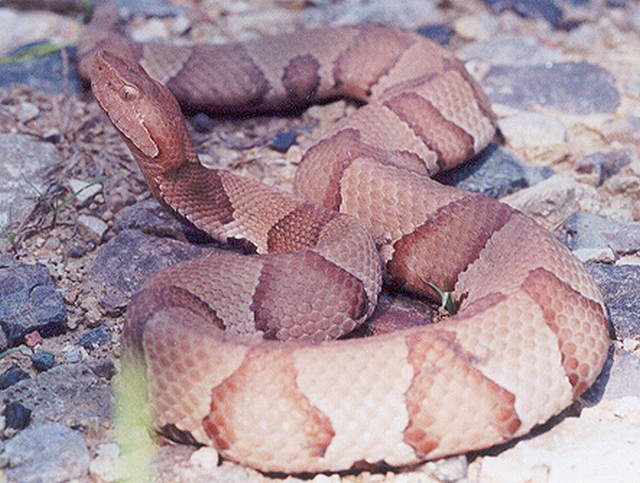 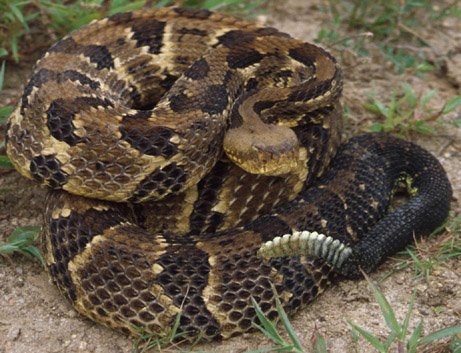 Illinois Non-Venomous Snakes
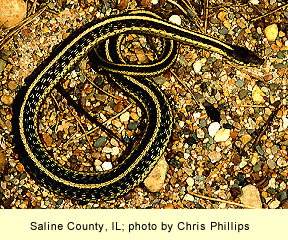 Garter Snake
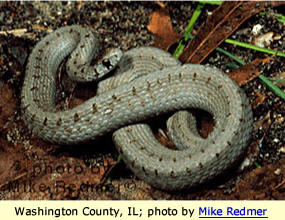 DeKay’s Brown Snake
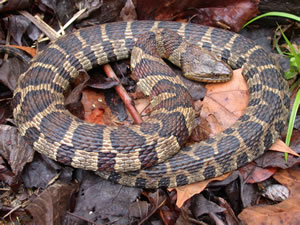 Northern Water Snake
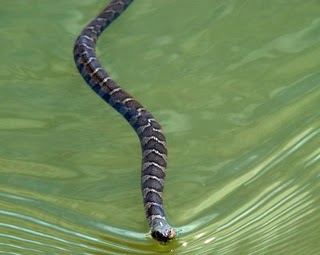 Black Rat Snake
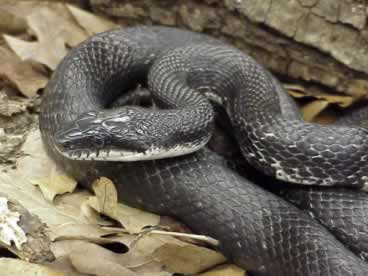 Prairie King Snake
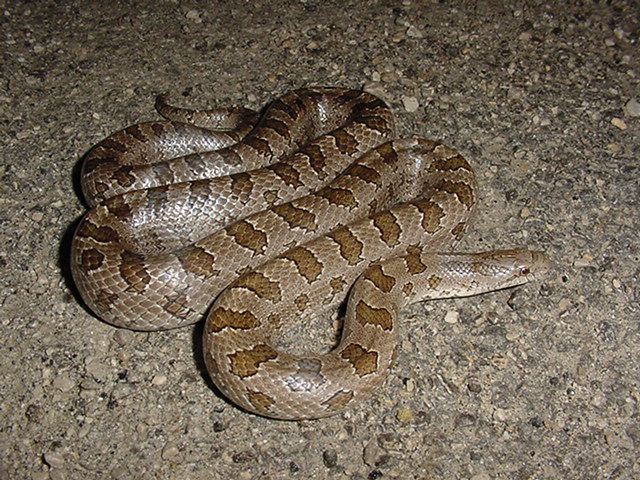 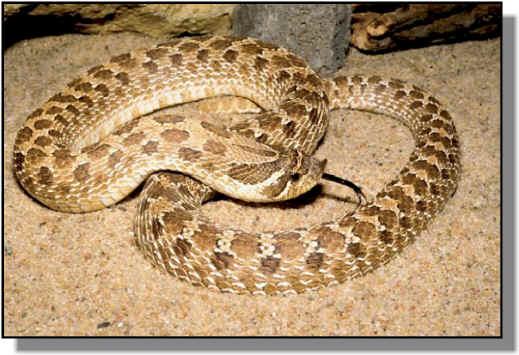 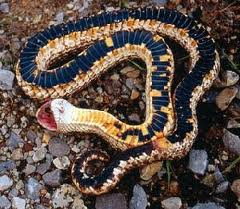 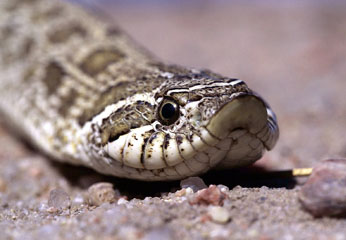 Western Hognose Snake
Practice Quiz – Ill. Non Venomous Snakes
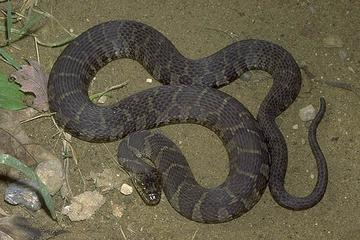 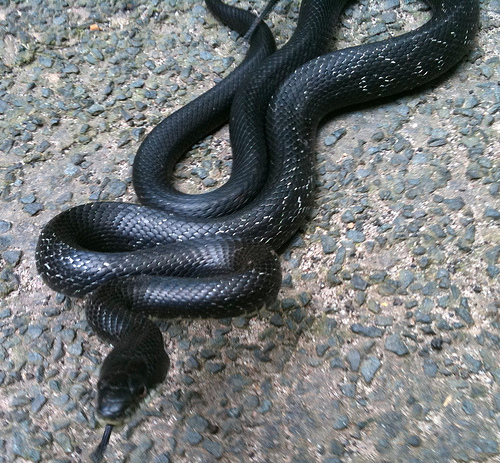 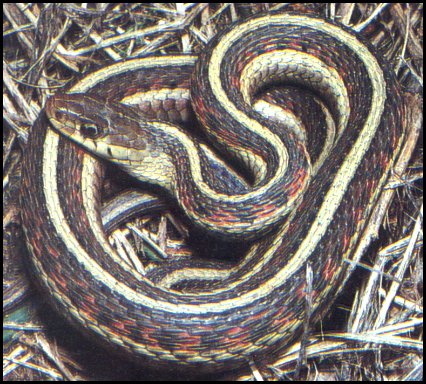 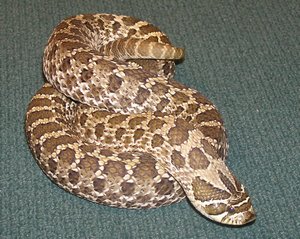 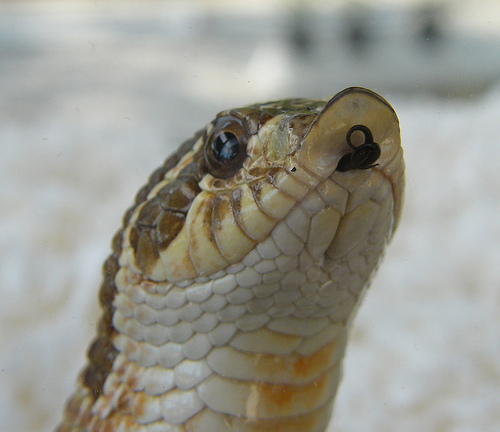 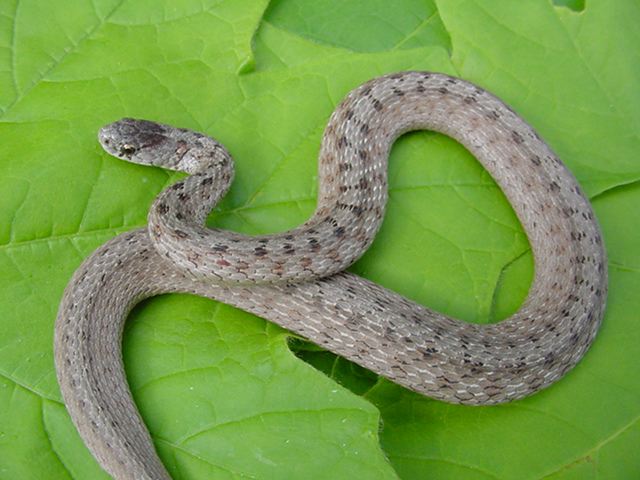 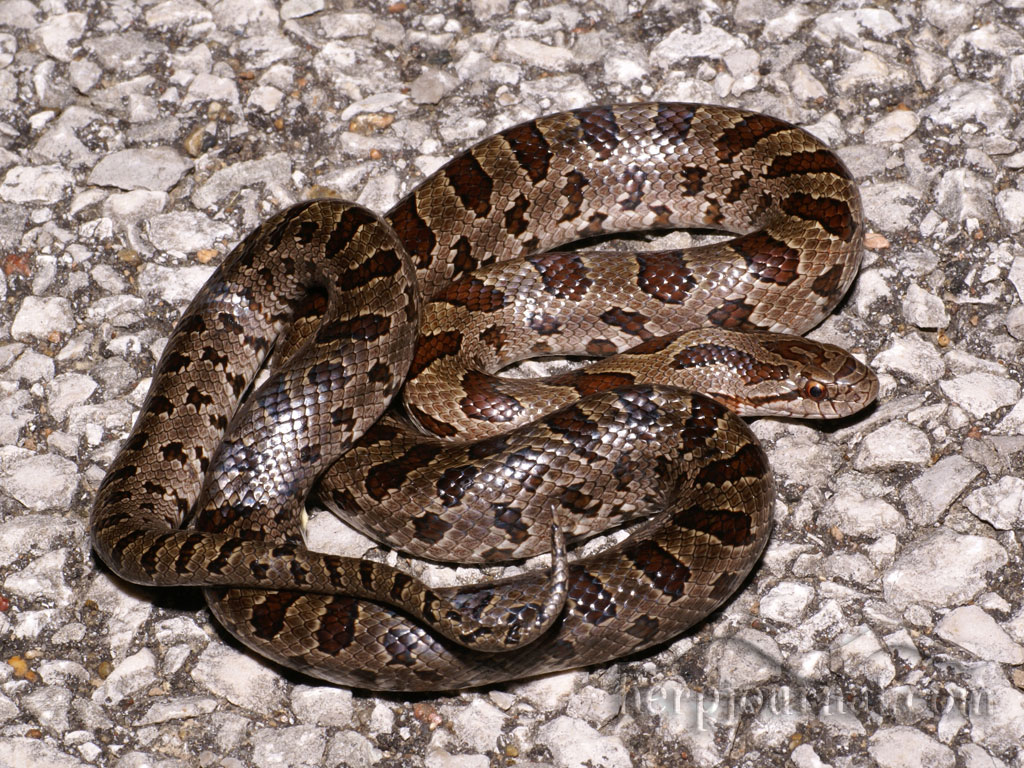